Gender Issues and OffendingWALT: Explore why Sociologists have ignored women in research on crime.
Invisible Female Offenders
Heidensohn (1989) 

Believed that previously sociological researchers had been male dominated, ignoring the role of women in crime.
There are four reasons for women being ignored in Sociology
Male dominance of offenders.
Male dominance of sociologists. 
Gender Blind research.
Women being invisible in crime statistics.
Male Dominance 
Of 
Offender
Offenders found guilty of, or cautioned for, indictable offenders: by sex and type of offence in 2006
Socialisation of Women and Men
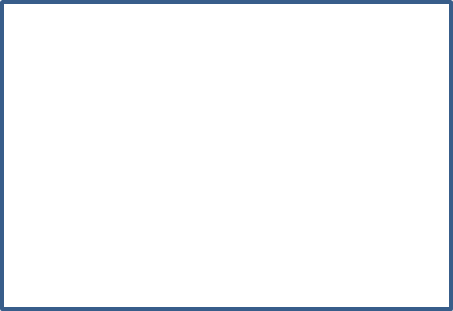 Children's Toys
Media Representation
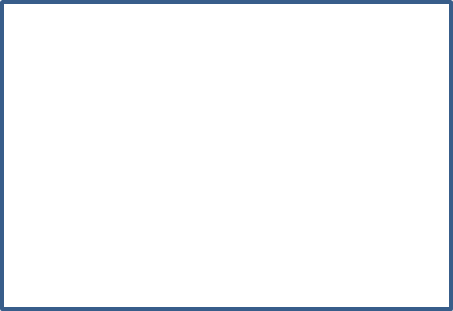 Social Reaction to Female Offenders
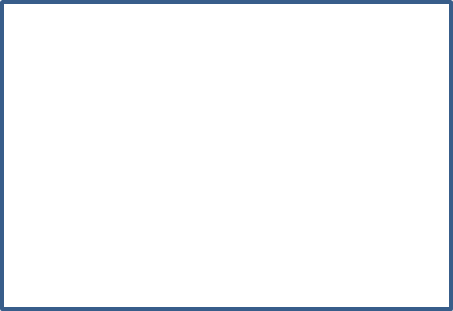 Women's Role in Society
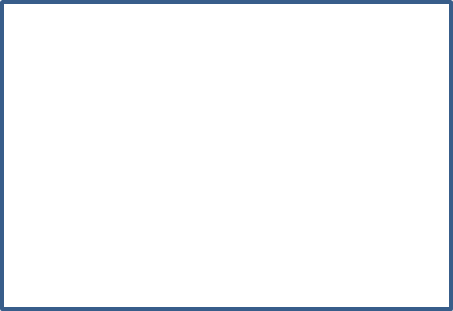 Education
Sex Role Theory and Gender Socialisation
Sex-role theory is concerned with gender socialization and the different roles of men and women in society. Women’s traditional roles involving caring for partners, children and dependent elderly relatives, combined with responsibilities for house work and family management, and often paid employment. Gender characteristics such as being more emotional, less competitive, less tough and aggressive, and more averse to taking risks then men. These combine to make many women both more afraid of the risk-taking in crime, as well as giving them fewer opportunities then men to commit crime.
McRobbie (1978)
Believed that teenage girls were less likely to commit crime because they were more likely to spend time in their bedrooms rather then going out. Therefore they had no opportunity to commit crime. 


Questions
How could the internet have made this research out of date?
What other ways are there to criticise this research?
How could you support this research?
Male Dominance of
Sociologists
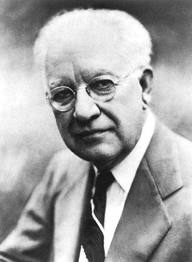 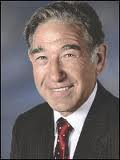 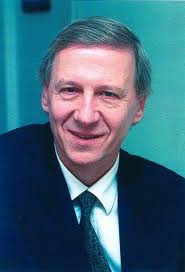 What similar beliefs might these sociologists have on crime?
How might this effect their research into criminal activity and their representation of gender?
Why might males sociologists find it difficult to research female offenders?
Women Being Invisible
In Crime  Statistics
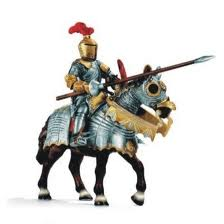 Chivalry Thesis
The chivalry thesis suggests that a male dominated criminal justice system means women are treated more leniently then men. 

Evidence for the chivalry thesis:
According to the Home Office, women are consistently treated more leniently by the law, with first offenders about half as likely to be given a sentence of immediate imprisonment. 
Female offenders are generally regarded by the police as a less men, and are therefore more likely to benefit from more informal approaches to their offences.
Evidence against chivalry theory
Women who commit serious offences are likely to get much more severe punishments then men. Carlen (1997) Thought this was because women were seen to be guilty twice firstly for their crime and secondly for failing to be a good women. 
Women are more likely to be put in custody then men while waiting charges.
Police Stereotyping
Means that women are less likely  to get caught for crimes they do commit then men.
[Speaker Notes: http://www.thesun.co.uk/sol/homepage/news/729585/Rose-West-Monster-munch-Killer-balloons-to-18st.html
http://www.thesun.co.uk/sol/homepage/news/2865994/Evil-Ian-Brady-moans-about-toothpaste-in-jail.html]
Invisible Crimes
What types of criminal activity would you most commonly associate with women?
Why might some of these crimes become dark figures of crime?
Why might some victims be less likely to report a crime if it had been committed by a women.
Write a paragraph explaining
Why females have been underrepresented in Sociological Research.
Concepts and Theories
Research/ Statistics
Why women are 
Ignored in sociological
 research on crime
Key Terms
News Stories/ Films